Environmental Challenges in Industrial Management
Exploring the Broad Spectrum of ESG Factors
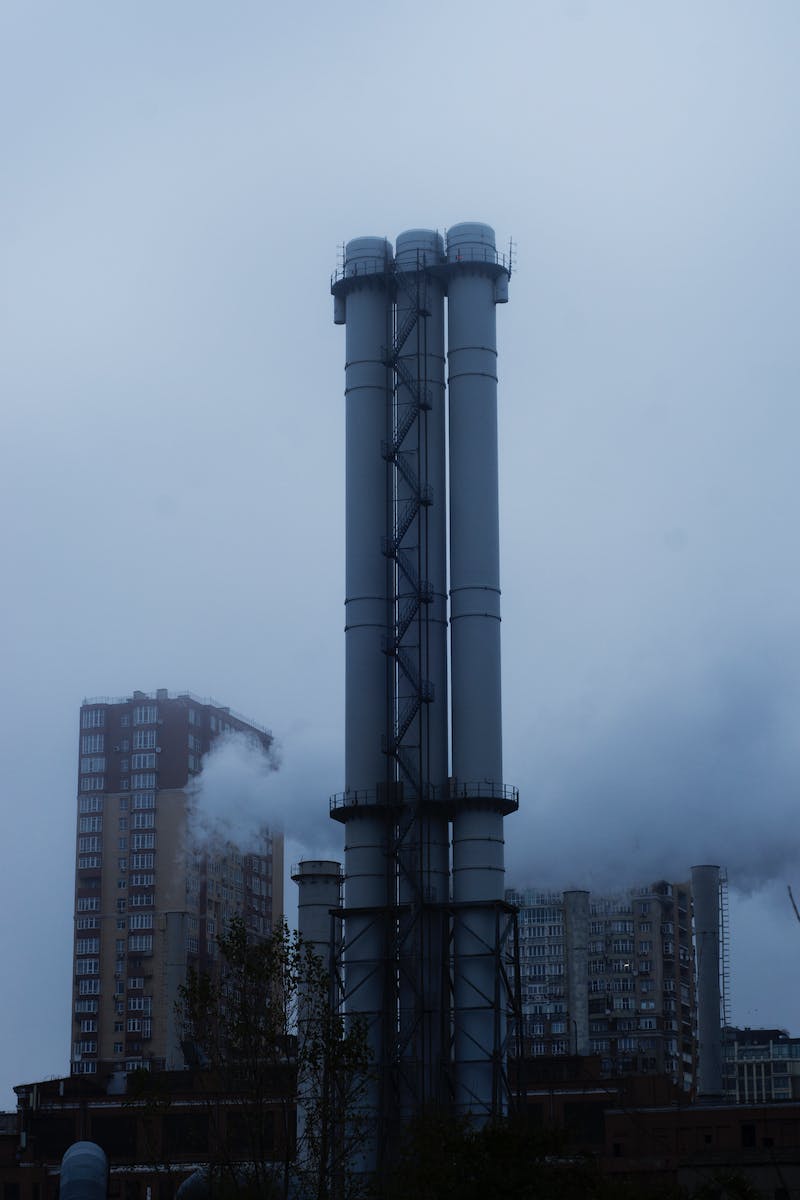 Introduction to ESG Factors
• ESG stands for environmental, social, and governance
• Environmental concerns hold significant importance in industrial management
• Water, air, land impacts, and wildlife preservation are key considerations
• Cumulative impacts of multiple infrastructure projects are critical
Photo by Pexels
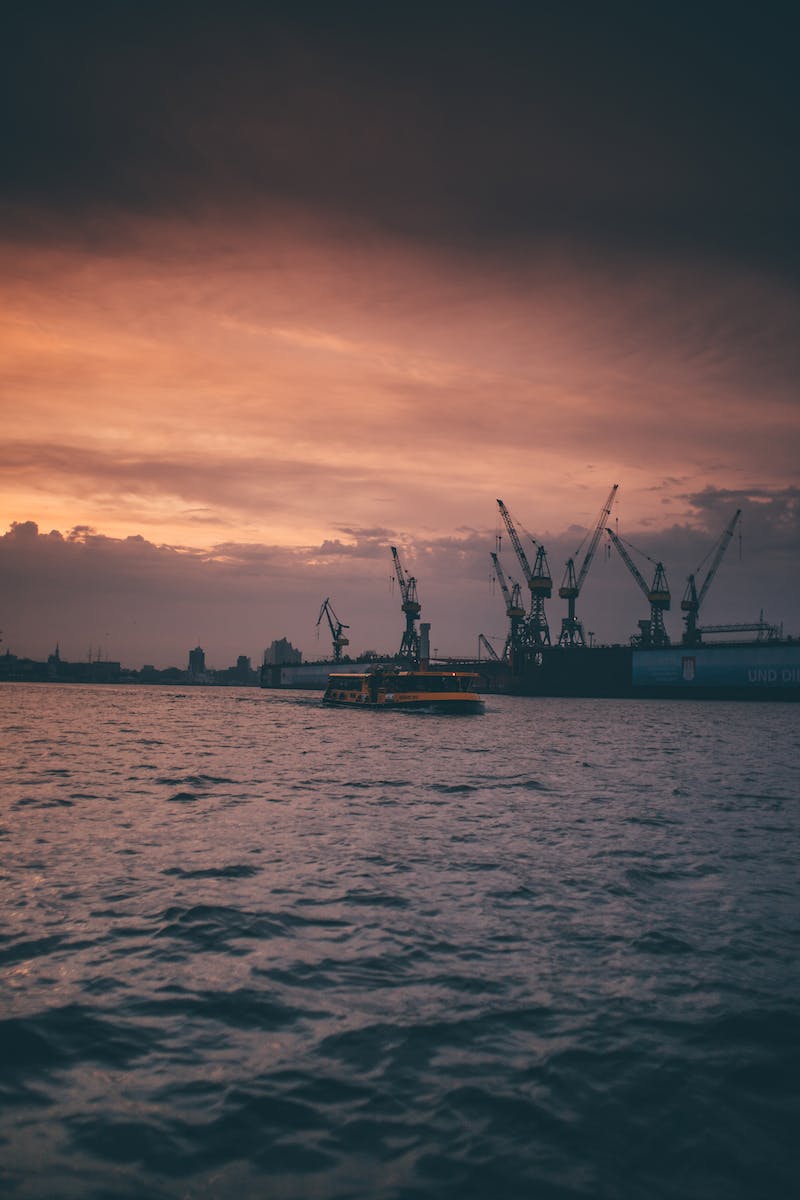 Water: A Major Environmental Challenge
• Water plays a critical role in the oil industry
• Water and oil have different viscosities, making their interaction challenging
• Water is used for various purposes like moving oil underground and fracking
• Managing water resources properly is essential for industry operations
Photo by Pexels
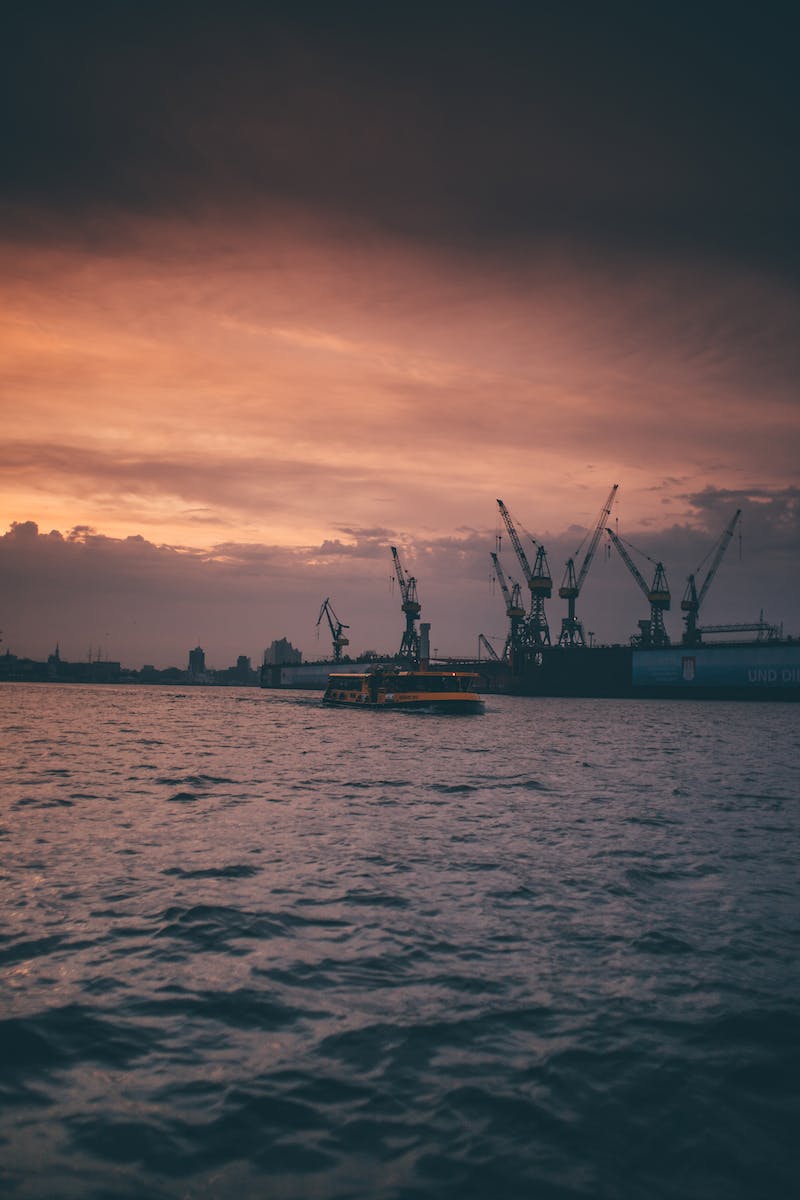 Water Impacts and Concerns
• Millions of truckloads of water are transported annually in the United States
• Water disposal and treatment are costly and time-consuming processes
• Putting water underground can lead to micro tremors and public concerns
• Proper water management ensures regulatory compliance and operational sustainability
Photo by Pexels
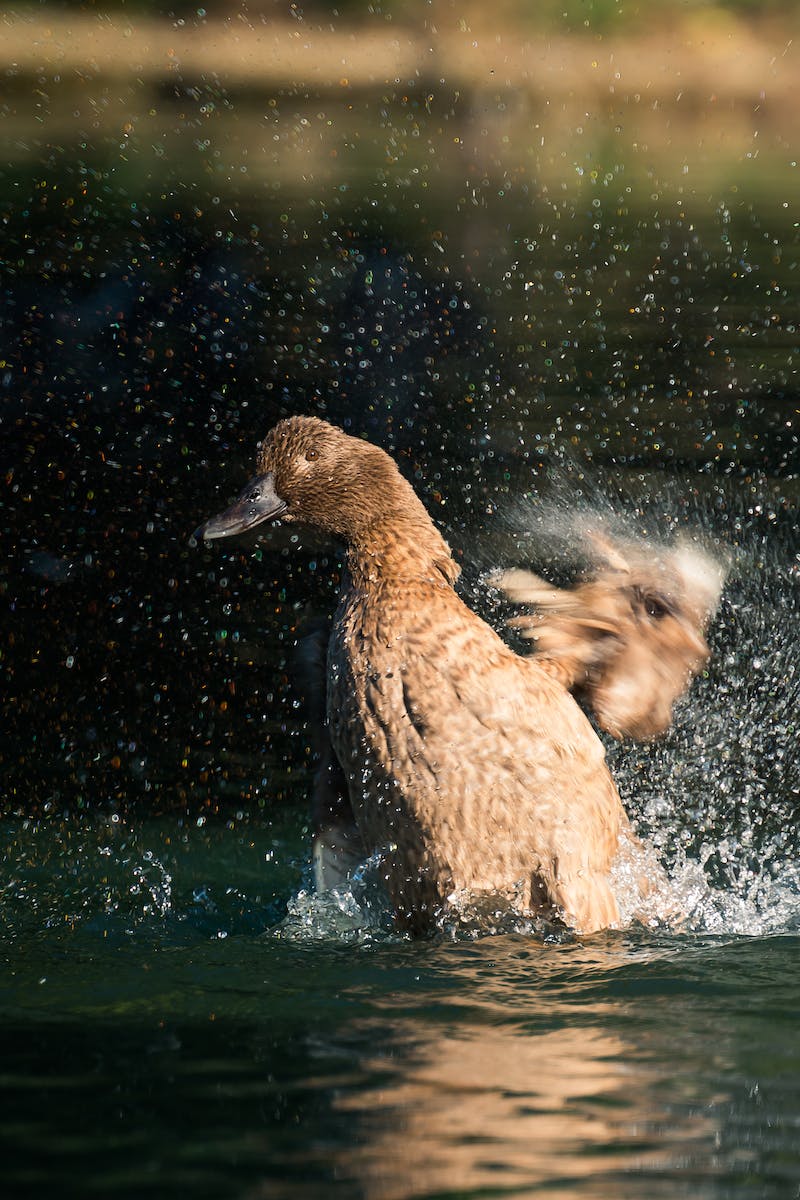 Water Asset Value and Incentives
• Water has no price in most places, creating a lack of incentive for conservation
• The industry struggles to assign proper value to water resources
• Neglecting water asset management can have detrimental financial consequences
• Treating water assets with care is essential for sustainable operations
Photo by Pexels